GERIATRIC HEALTH
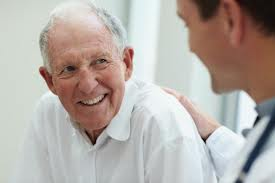 Contents:
The concept and importance
Etiology of the increased problem
Geriatric health hazards
Geriatric health program
The concept and importance‎:
Geriatric health means health of the elderly (the aged, aging persons) who form ‎a vulnerable group that needs special care.

The world's population of people 60 years of age and older has doubled since 1980 and is forecast to reach 2 billion by 2050.

It is difficult to give the definite onset to aging, and the starting point of ‎geriatric age. Age of 60 years is determined by WHO.
Etiology of the increased problem‎
The declining death rate and rising life expectancy

The variety of morbidity hazards: (disease, accidents and disability). 
‎
The social change of modernization and crowded, busy urban life:                        ‎‎‎
Etiology of the increased problem
The aging process: It is associated with a variety of hazards, due to ‎progressive impairment of physiological functioning, and appearance of ‎pathological changes and their sequelae. ‎
Geriatric health hazards
Morbidity hazards: physical, mental and social. ‎

Mortality hazards. ‎
I- Morbidity
A♥- Diseases: ‎
1- Cardiovascular disease:‎
Atherosclerosis and its sequelae.   ‎
Ischemic heat disease. ‎
Hypertension.                              ‎
Varicose veins. ‎
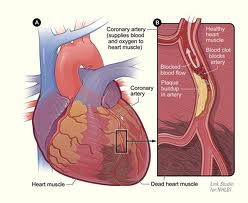 2- Disease of nervous system:‎
Cerebro-vascular disease: thrombosis, embolism, and impaired  cerebral blood ‎flow. ‎

Involvement of sensory and motor nerves: neuritis, muscle paralysis, defective ‎sphincter control. ‎

Dementia and psychoneuroses. ‎
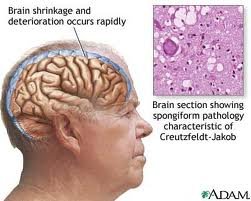 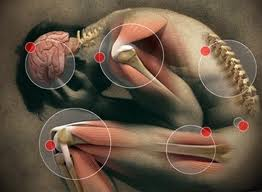 ‎3-Bone and joint disease: Osteoarthritis, back and joint aches, osteoporosis. ‎


4- Problems of teeth and gums: are troublesome and interfere with proper ‎feeding.‎
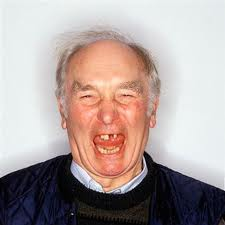 5-Malnourishment and deficiency:
‎ Many factors contribute to this:‎
‎anorexia, dental disease and missing teeth, ‎
‎impaired digestion, absorption and metabolism, ‎
indirect socioeconomic factor of low income and living alone where no body ‎cares     for their food.‎
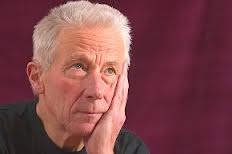 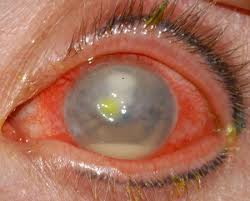 6-Disorders of special senses:‎
‎Presbyousis hearing impairment with aging, usually bilateral, symmetrical, ‎senso-neural. ‎

Senile macular degeneration and cataract. ‎

Decreased speech discrimination, due to presbycusis. ‎
7-Respiratory disease: Chronic bronchitis, emphysema. ‎


‎8- Other diseases: e.g. - Diabetes mellitus.     - Neoplasm.   -Urinary incontinence.‎
B♥- Accidents: e.g. fracture neck femur. ‎

‎ C♥- Disability:‎
Pathological conditions of aging may interfere with normal physical activities ‎and / or mental and psychological behavior. 
‎
They may be associated with a varying degree of disability that may be so mild ‎and hardly noticed, up to complete disability or crippling. ‎
D♥- Miscellaneous:
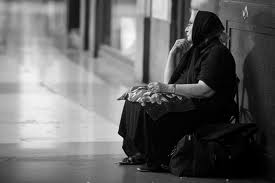 Loneliness and isolation. ‎

Retirement (loss of employment, income and state). ‎

Bereavement (loss of husband, wife or peers).‎
II- Mortality
Age-specific mortality of the aged is quite high. The leading causes, by priority ‎are:‎

Cardiovascular disease: (75% of total deaths). ‎
‎Cerebrovascular disease: (15% of total deaths).‎
‎Others: e.g. respiratory disease. ‎
Geriatric health program
Component of the program:
Adequate nutrition 
Social welfare
Socioeconomic promotion
Health education
Health Appraisal
Objectives:‎
‎1- Maintenance of health‎

‎2- Preventing, if possible

‎3- Control of health hazards

‎4- Rehabilitation and management of disability
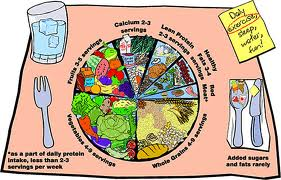 Adequate nutrition
Nutrition education of the elderly and family, for: 
Adequate diet (quality and quantity of food)   
 Providing sufficient residue food to prevent constipation. 
Milk (or / and cheese), vegetables and fruits (or fruit juice) must be regularly taken in adequate amount. 
 Dietary supplementation: To compensate for deficient diet, especially with feeding problems and restrictions of diet therapy
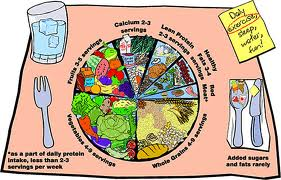 Adequate nutrition
Supplementary foods: a variety of “geriatric foods” are available in powder or liquid form, to provide readily digestible and assimilated nutrient (s). 

 Supplementary medicines. 

 Management of anorexia and other pathological conditions: which may contribute to nutritional deficiency.
Socioeconomic promotion:
a- Income: a satisfactory income is necessary for those having independent life.     

b- Housing: the aged who may live alone under poor housing & social conditions can be referred to a geriatric home.
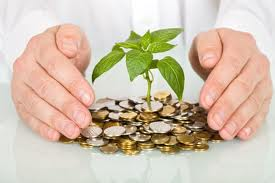 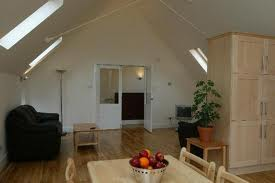 Social welfare
a- Living accommodation: 
With his family.                                 
In geriatric home. 
In special sanatorium (with disability or chronic disease).
Social welfare
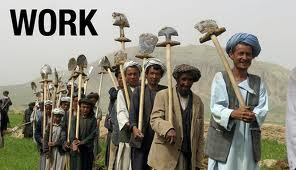 b-Work or activity: 
According to his health status and social circumstances the aged can perform a suitable manual or intellectual activity. 
Enrolment of the aged in some work consumes time and breaks monotony of life.    
Work also leads to self-dependence, and also provides income.
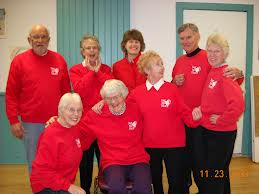 Social welfare
c- Establishment of geriatric clubs: Where the aged pass leisure time, perform suitable exercise or game and physical training, and share in social activities.
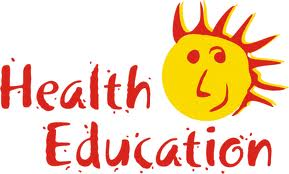 Health education
lays stress on healthful lifestyle: 
Adequate diet, and feeding system. 
Rest and sleep (how many hours). 
Exercise and open air walk, if possible. 
Avoiding smoking and alcohol. 
Healthy personal habits.
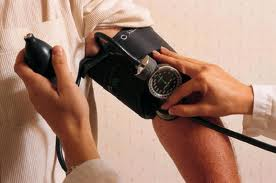 Health Appraisal
a- Periodic Medical check-up: for early case finding and management of disease.   
 
b- Screening tests: can be carried out regularly for particular pathological conditions e.g. are screening for glaucoma and malignancy. 

c- Survey studies: They are needed in developing countries, to measure the            magnitude of the geriatric problem, and the causes of geriatric morbidity.
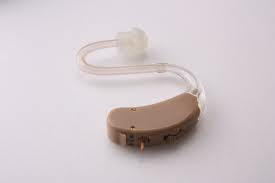 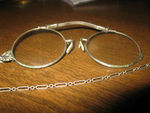 Health Appraisal
d- Clinical service: 
The aged have the right in clinical service, on national or insurance basis, for diagnosis and a management of disease, including first aid and emergency service. 

Appliances are also provided: 
Walking stacks, hearing aids, spectacles (glasses), dentures. 

For those who cannot visit the clinic, home visits for medical care are necessary.
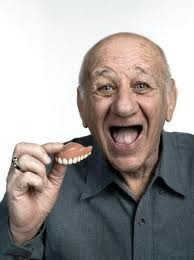 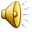 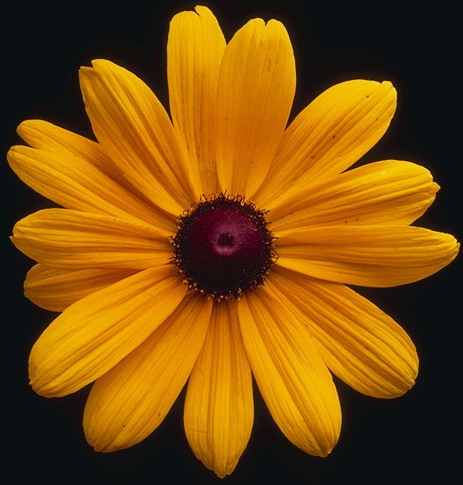 Thank You